The evolution of vent fluid temperature and chemistry
Marv Lilley
University of Washington
With thanks to Steve Mihaly, A.J. Baron, Jeb Dexter, and Morgan Charlton
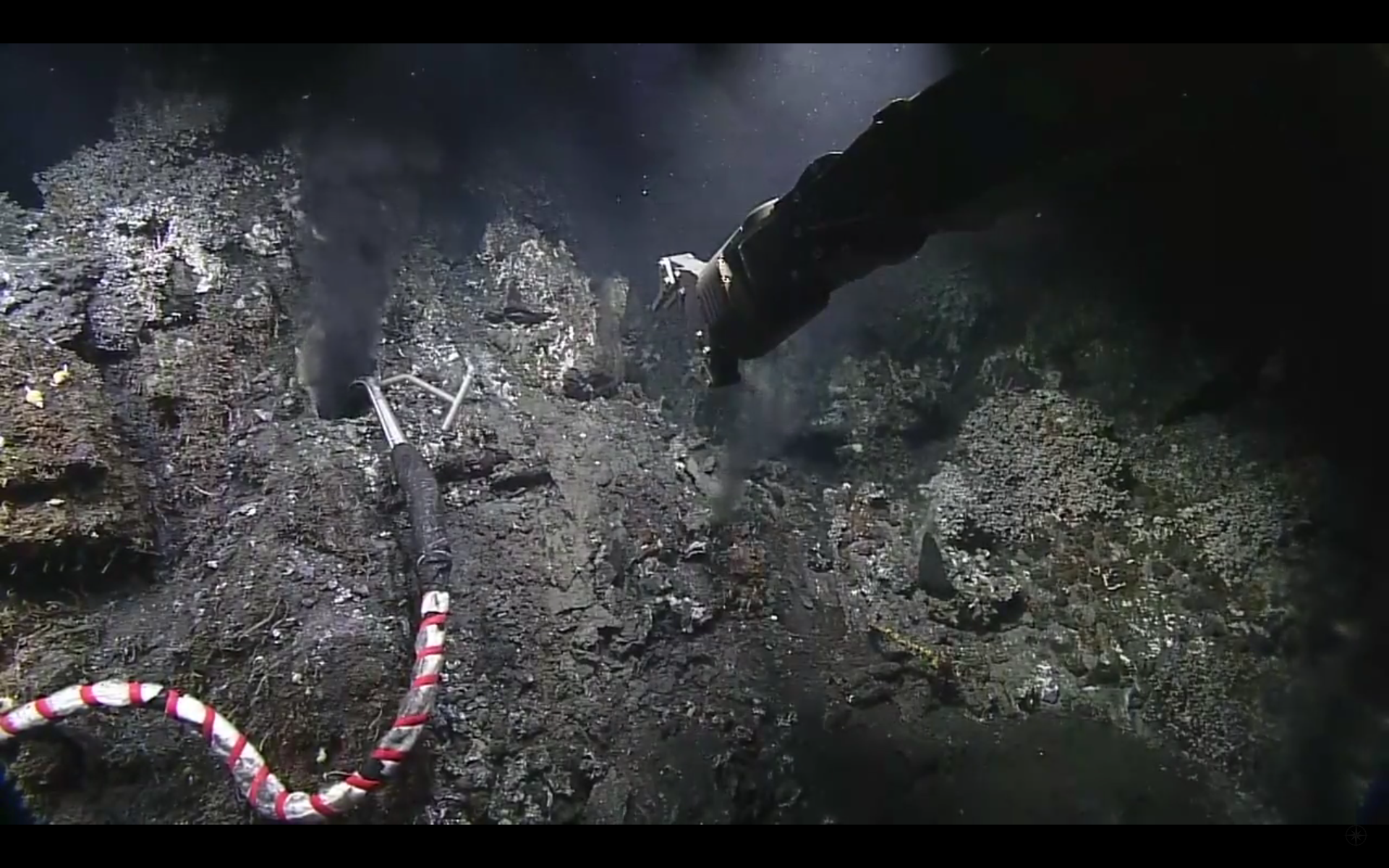 Grotto 2018
Grotto
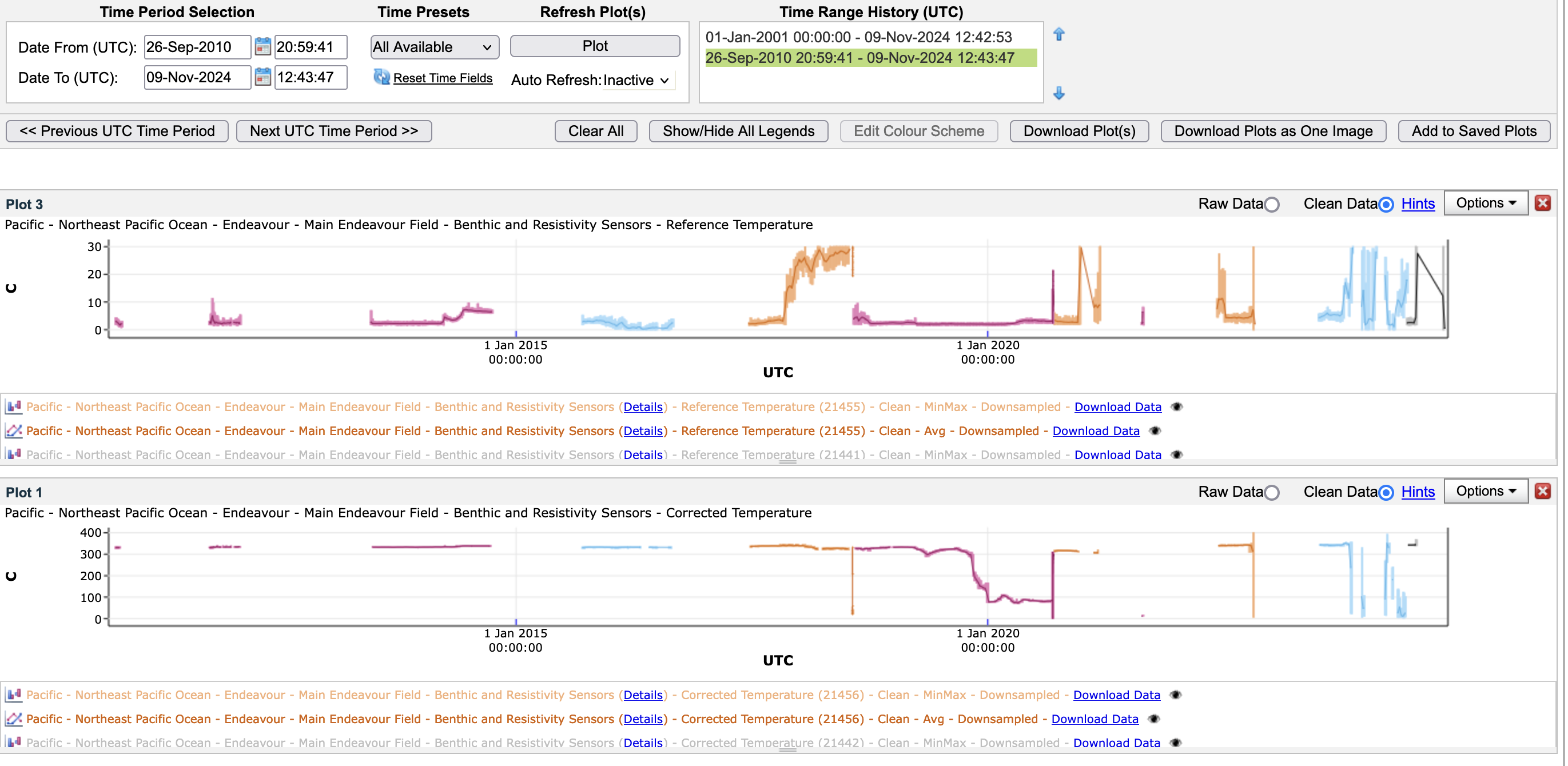 Grotto
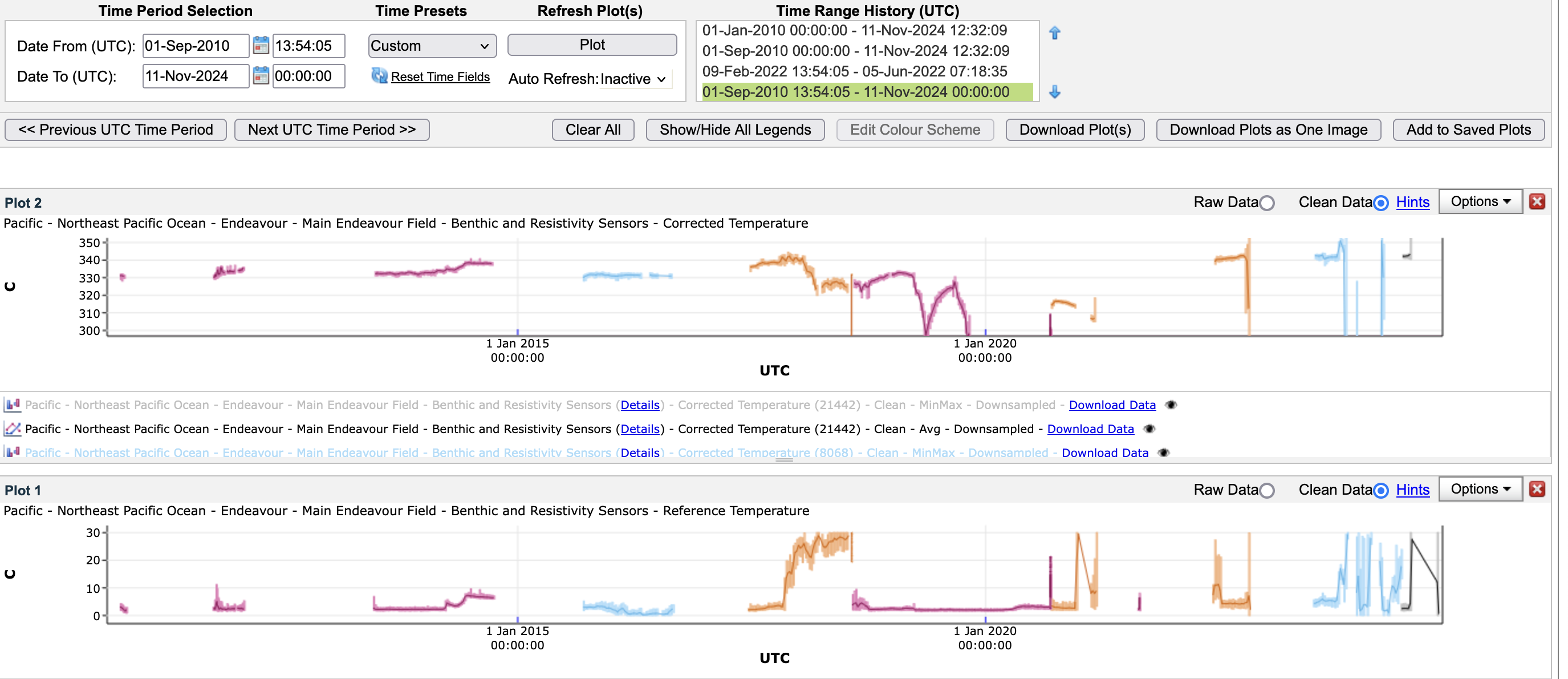 Grotto
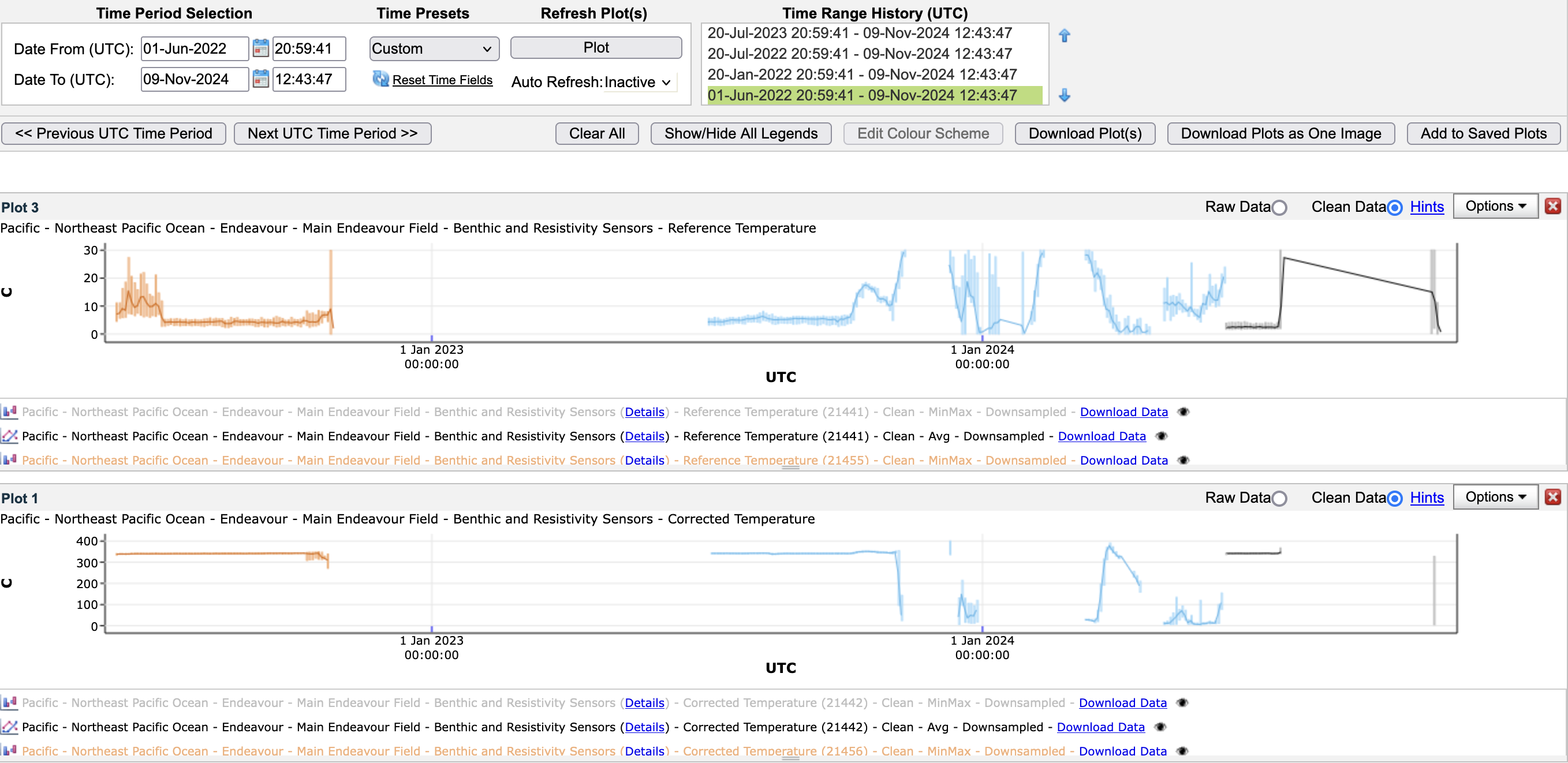 Grotto
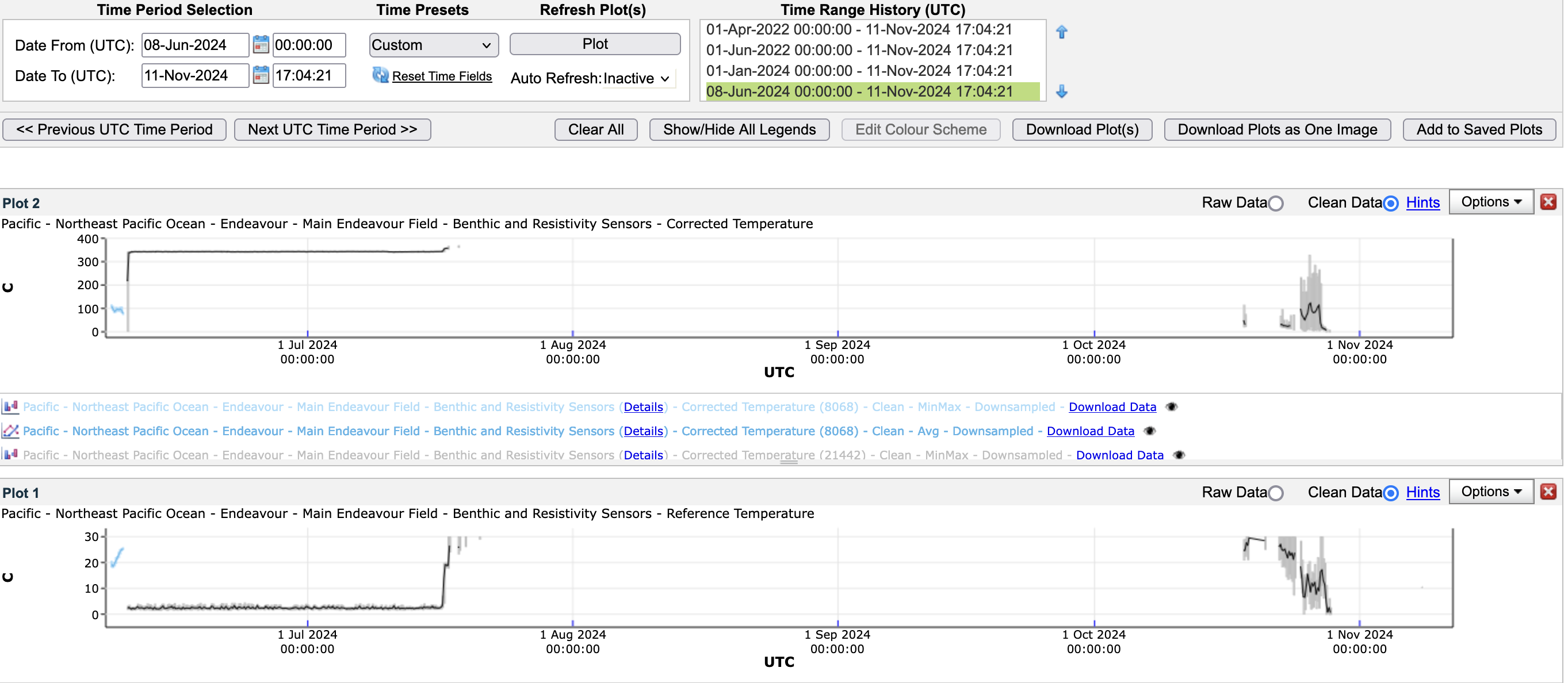 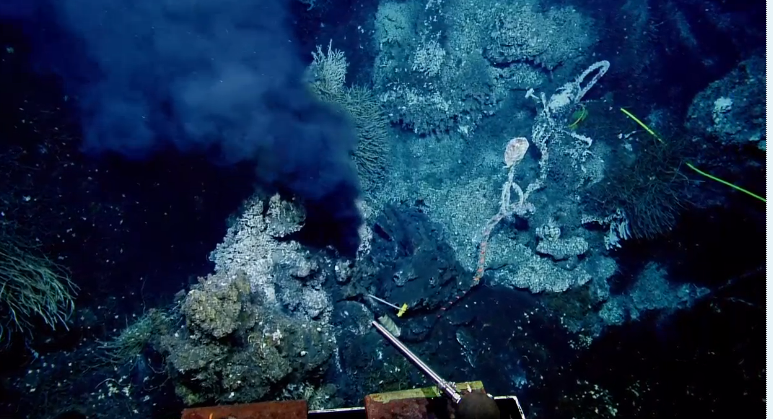 Grotto 2016
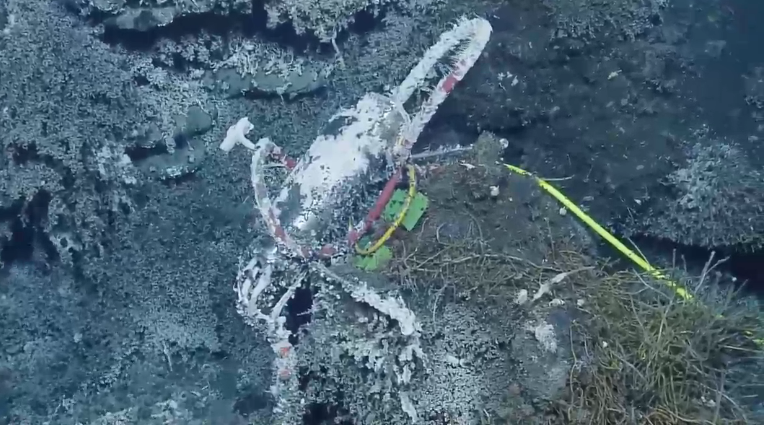 Grotto 2016
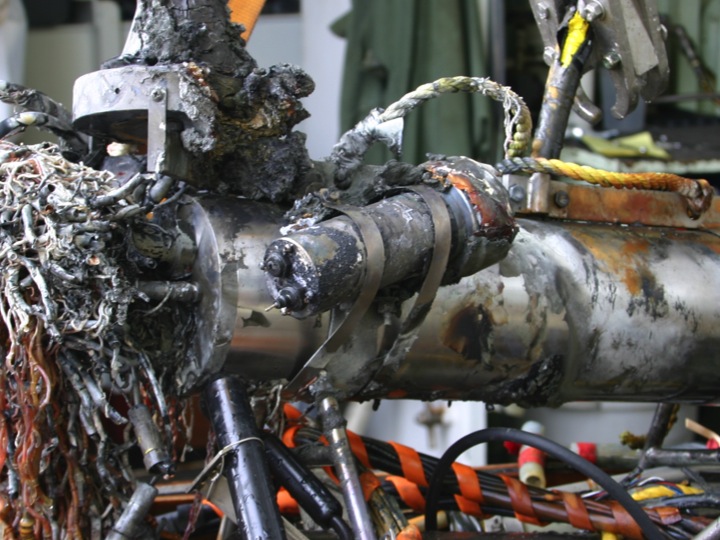 Sanya Village
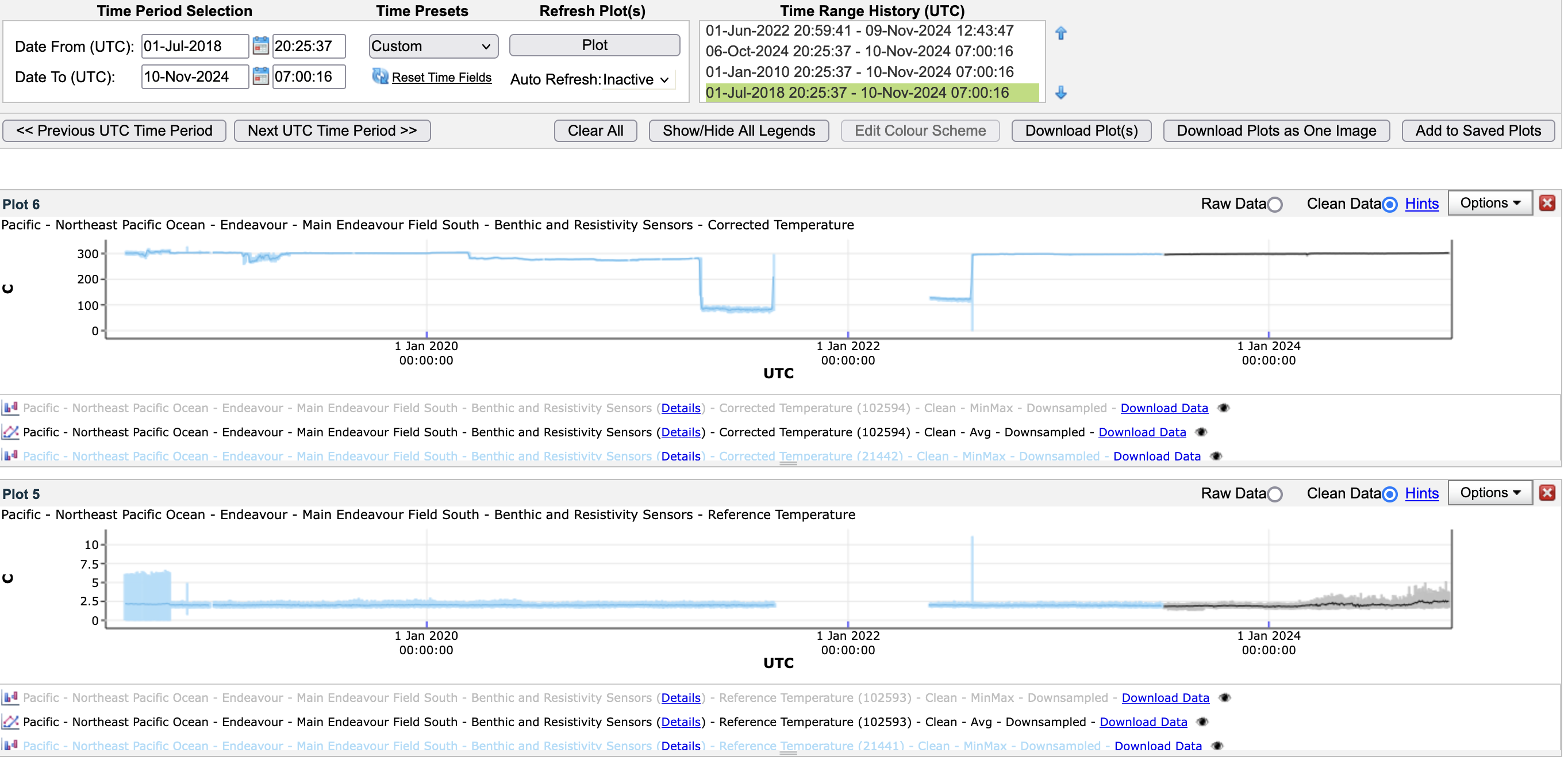 Sanya Village
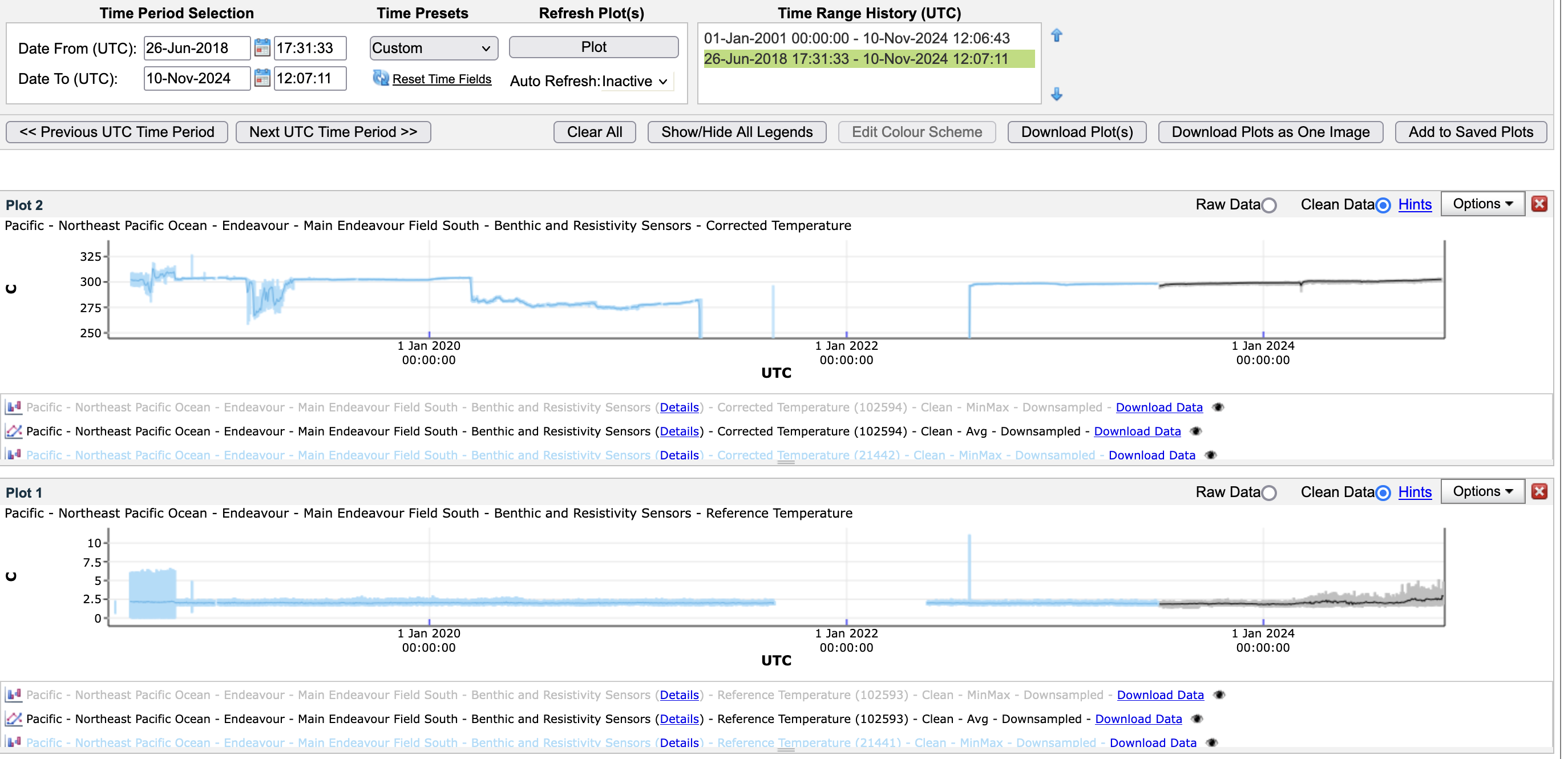 Sanya Village
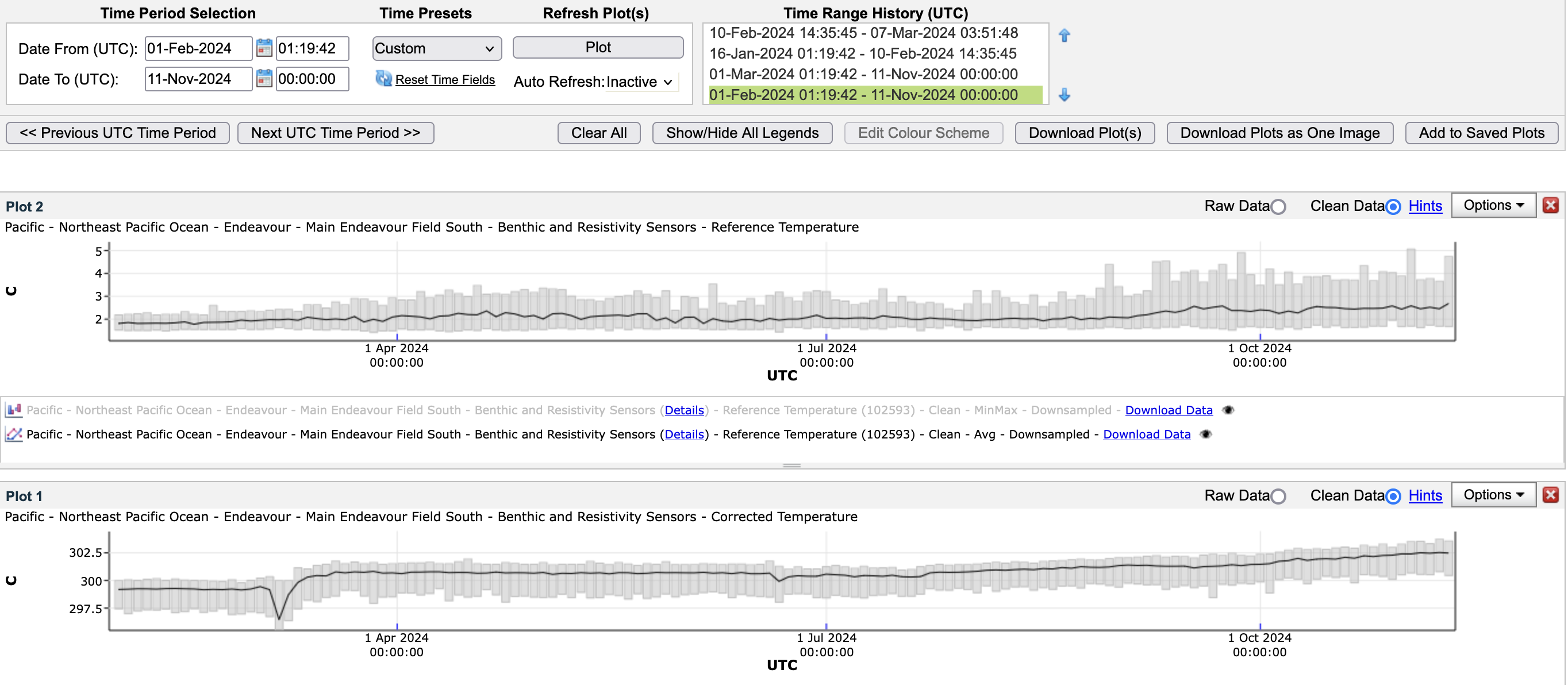 Hot Harold
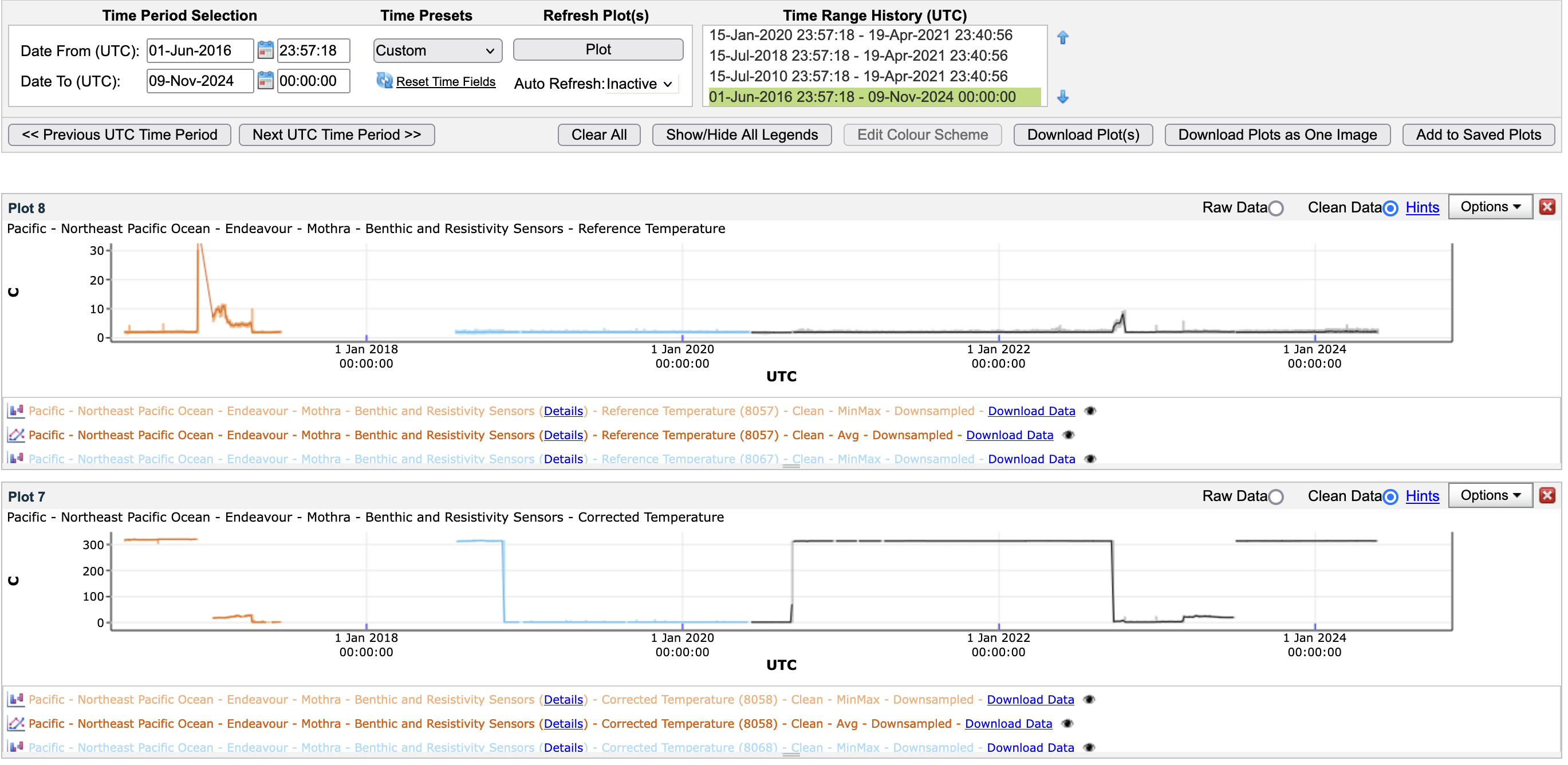 Grotto CO2
Park Place CO2
Conclusions
We do see changes in vent fluid chemistry associated with seismic activity
as shown in Bill and Guy’s papers on Sanya Village. However, there is no 
evidence in either vent temperatures or gas chemistry that the recent
 increase in seismic activity has affected the Main Endeavour, High Rise,
 or Mothra vent fields in a major way.

There has been a temperature increase of roughly 10ºC at Grotto in the
 last few years and transient perturbations at Sanya Village. Mothra
 temperatures have been quite stable.
What would we see if there was magma involvement?
Impact of 1999 Magmatic Activity
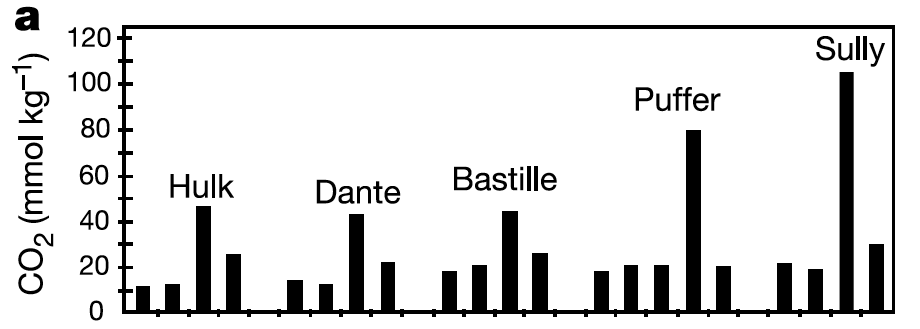 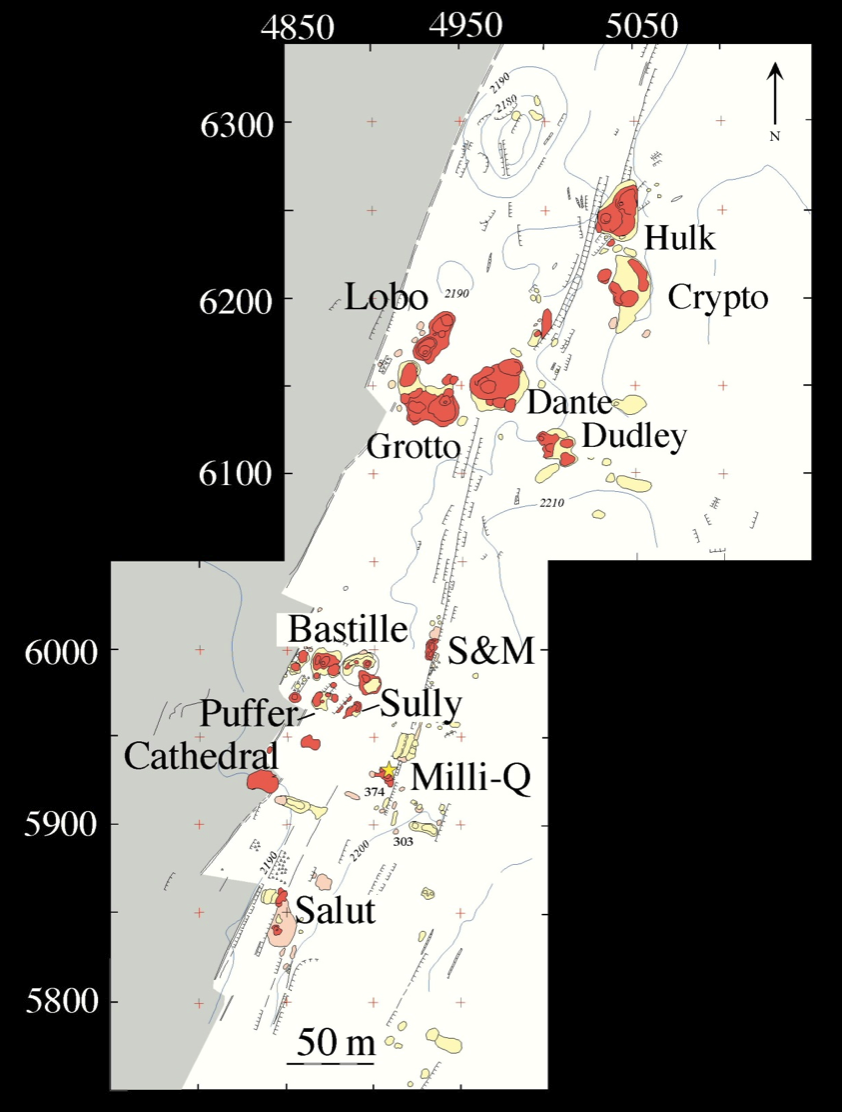 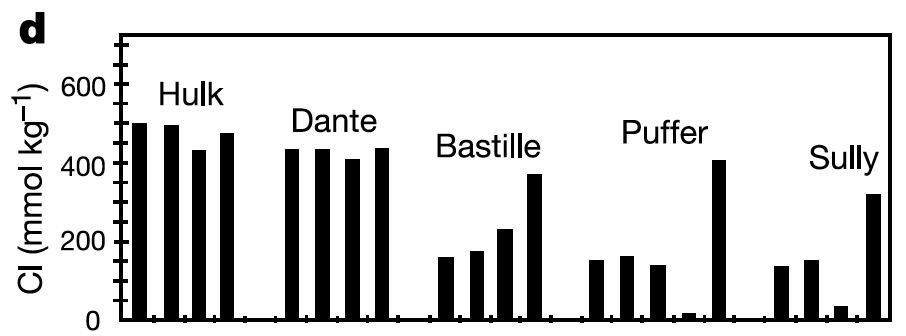 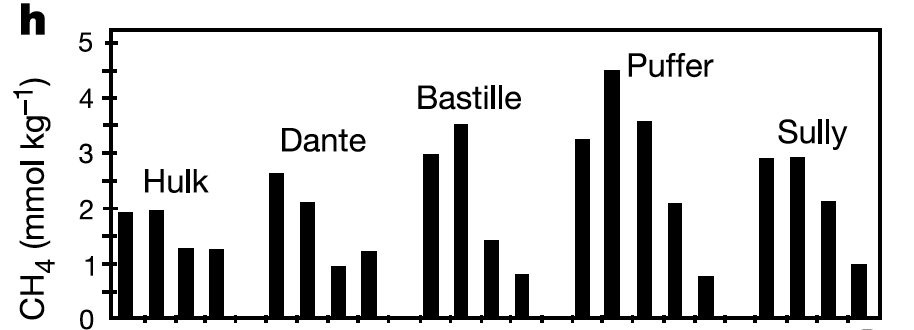 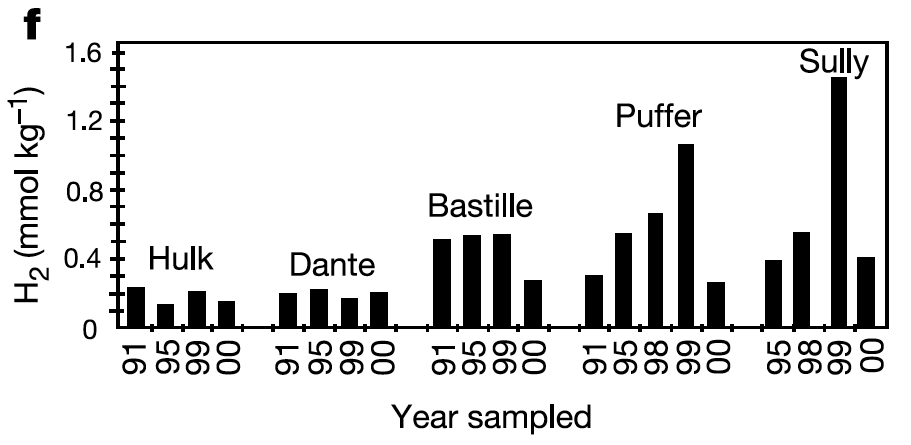 Lilley et al., 2003
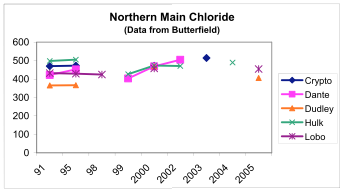 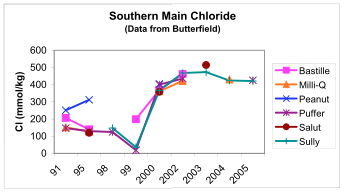 Stable and Radiocarbon Isotopes
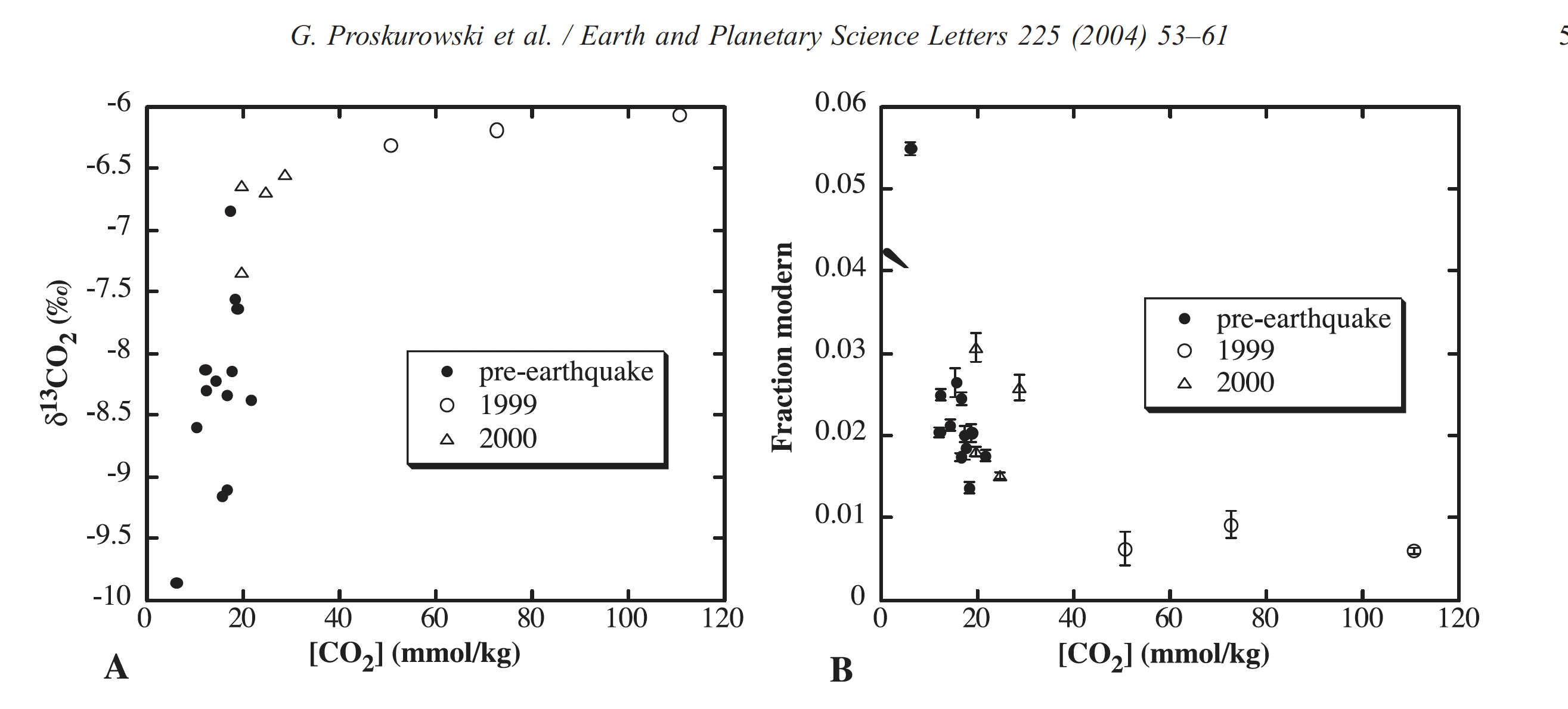 23,000 yrs
28,000 yrs
43,000 yrs